Geology Jokes 2
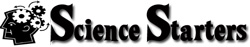 Unscramble the letters to figure out the punch lines!
What's a geologist's favorite flavor of ice cream? 
What do you call a famous geologist? 


3. What did one geologist say to the other?

4. Did you hear about the geologist who found a really long rock?
KORC  REOED
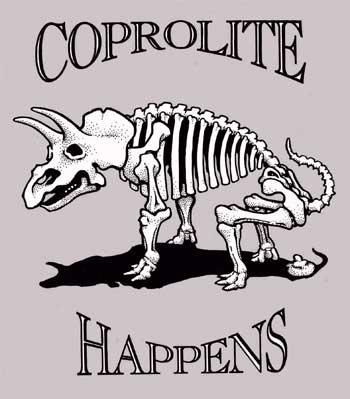 A  RCOK  RTSA
Don’t take me for  RGAITNE
It  was  a  SELMITEON
T. Tomm Updated 2022   https://sciencespot.net
Geology Jokes 2
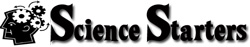 Unscramble the letters to figure out the punch lines!
What's a geologist's favorite flavor of ice cream? 
What do you call a famous geologist? 


3. What did one geologist say to the other?

4. Did you hear about the geologist who found a really long rock?
KORC  REOED
ROCK ERODE
Make sure the words that are highlighted ad underlined are your answers.
A  RCOK  RTSA
A  ROCK STAR
Don’t take me for  RGAITNE
Don’t take me for GRANITE
It  was  a  SELMITEON
It was a MILESTONE